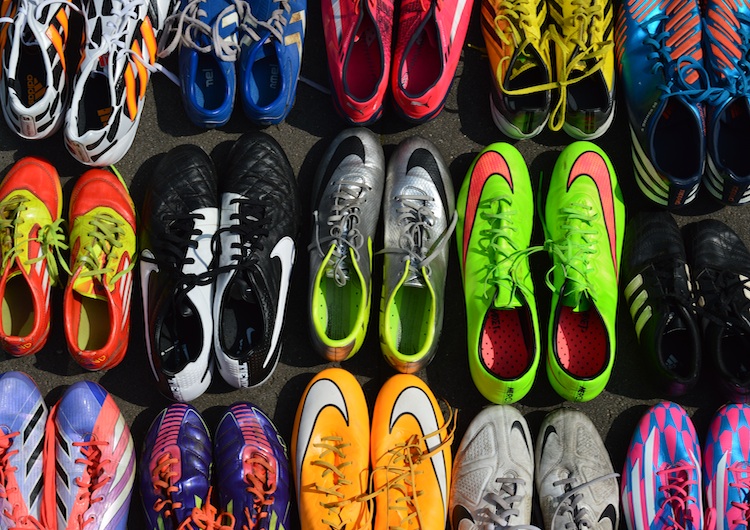 FOOTBALL MATIES- P I T C H -
JESSICA DE VISSER | MANDY THIJSSEN
WIE ZIJN WIJ?
MARKETINGADVISEUR
COMMUNICATIEADVISEUR
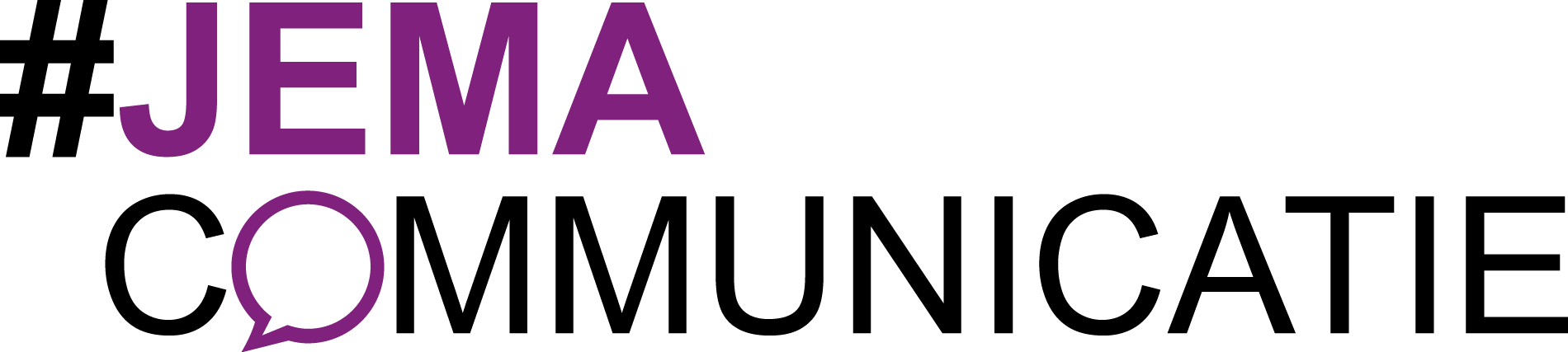 DE OPDRACHT
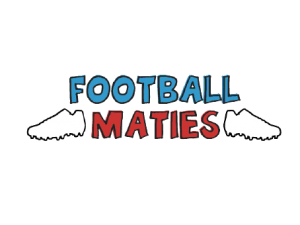 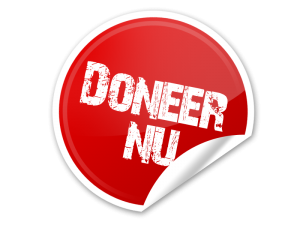 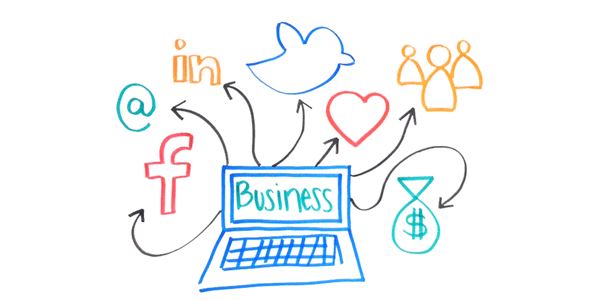 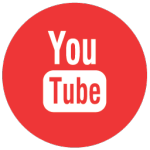 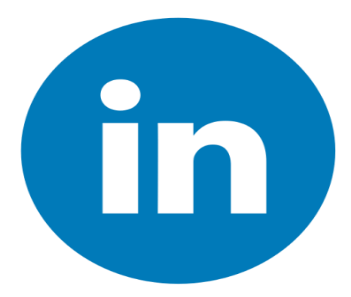 DE UITGANGSPUNTEN
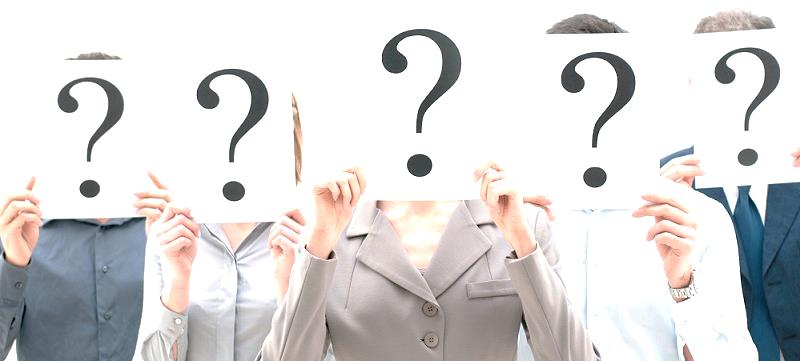 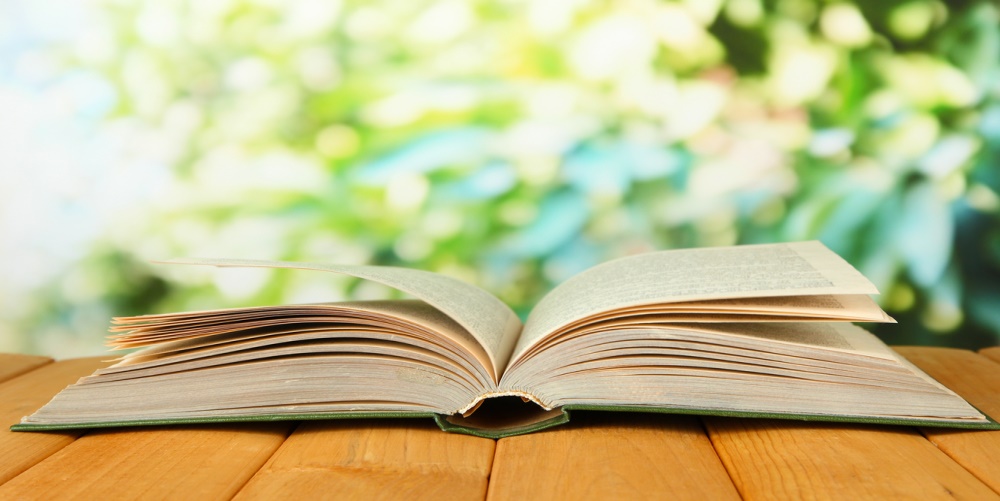 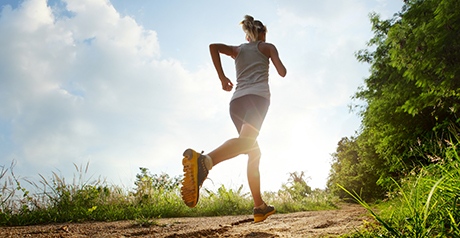 DE CONNECTED GEMAKSZOEKER
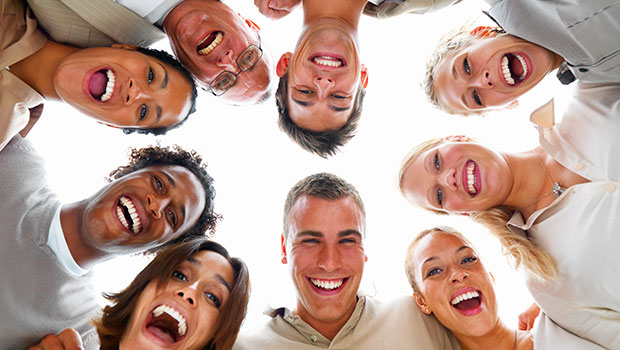 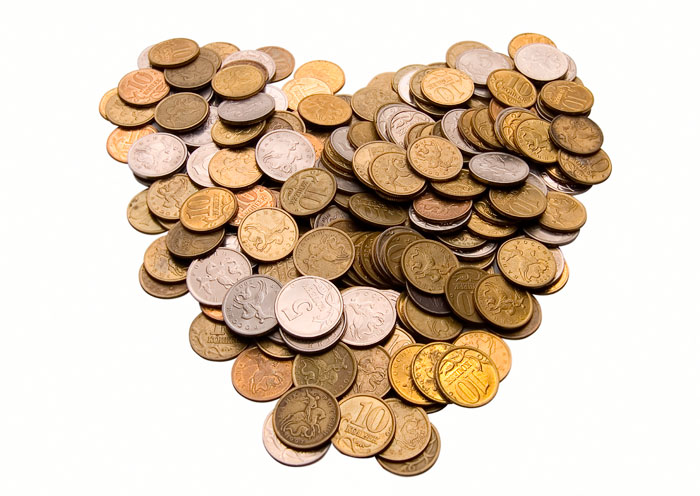 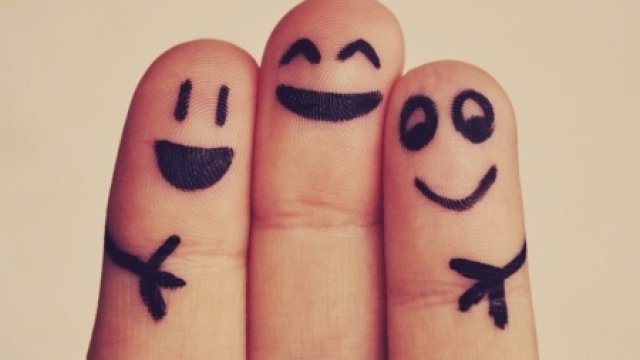 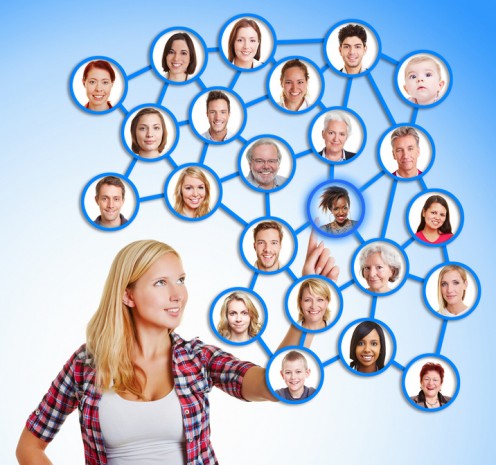 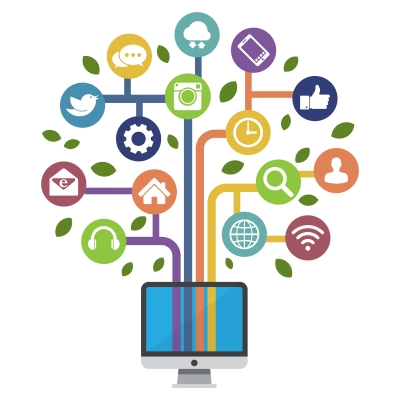 #SOCIAL SHARING
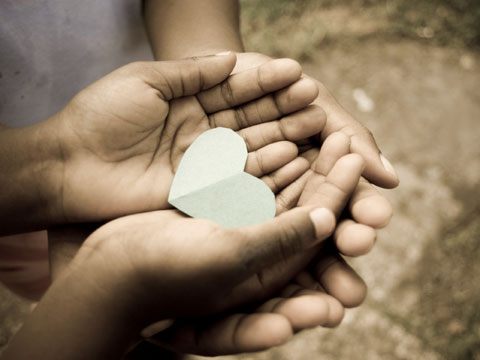 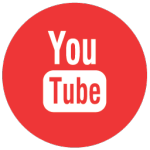 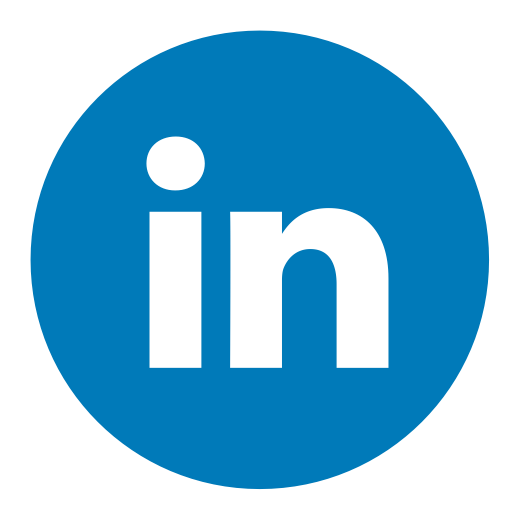 SOCIAL MEDIA
#HETLEVENVANHASSAN

ONLINE POSTERS
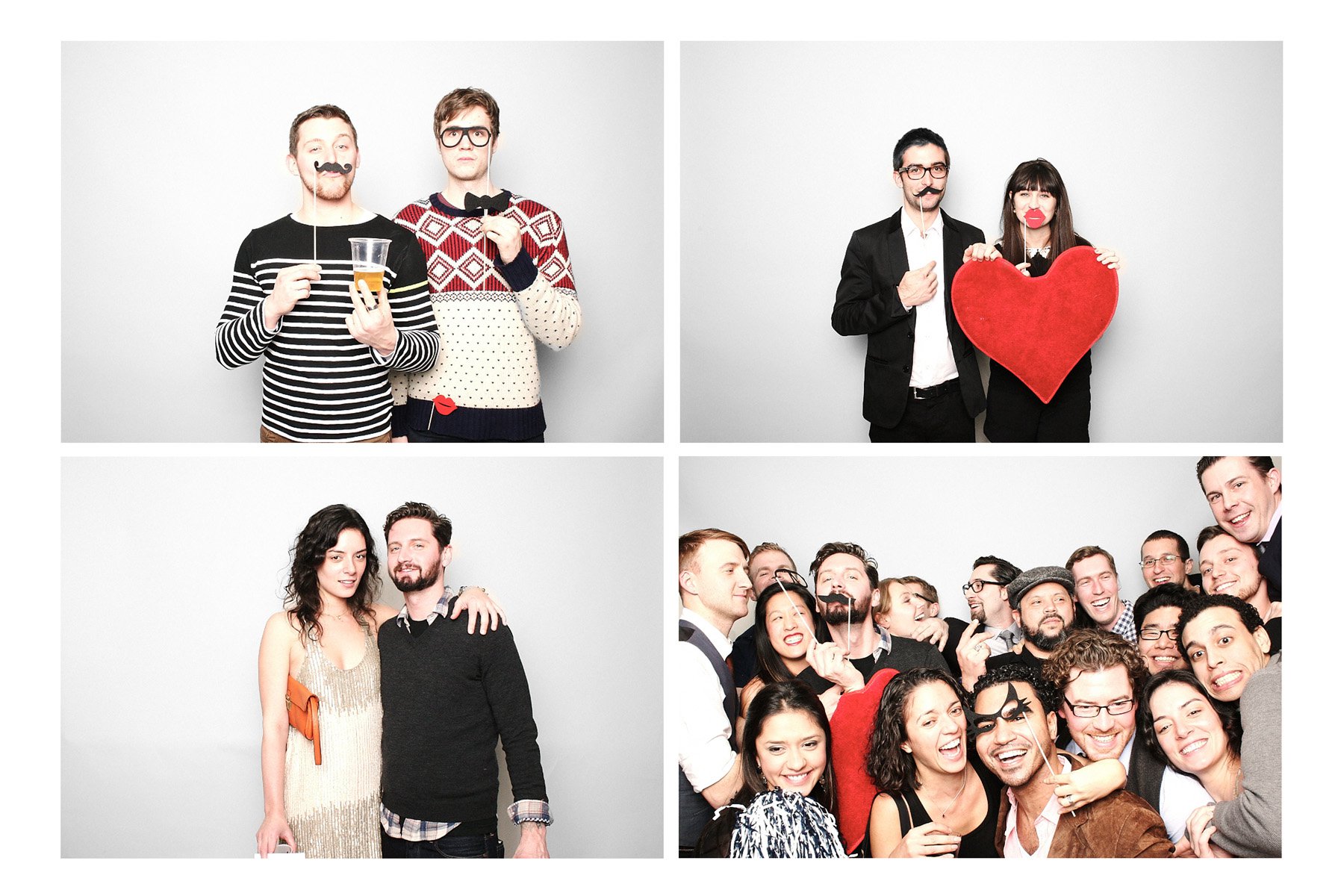 LET’S GO VIRAL!
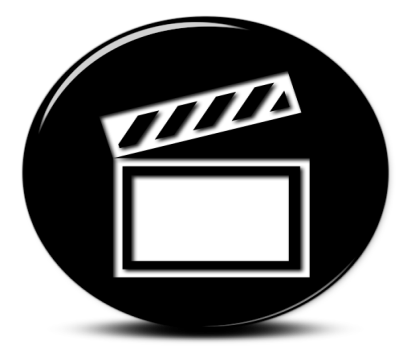 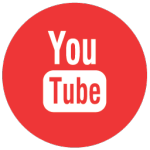 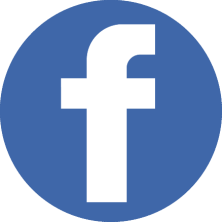 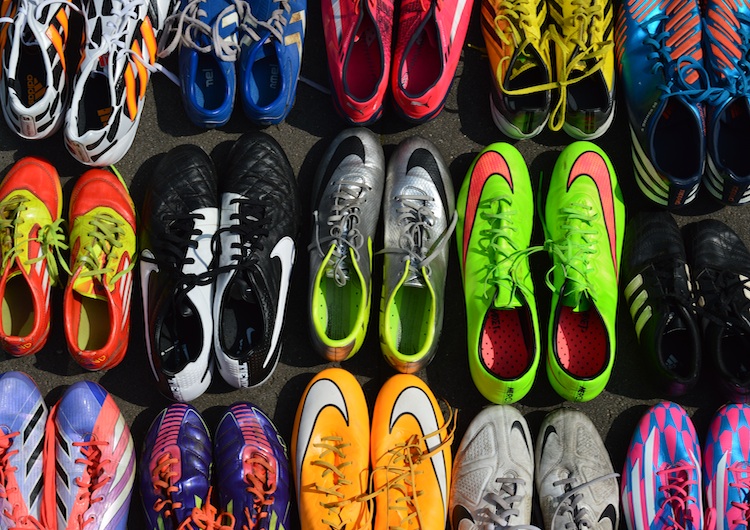 POSITIONERING
GELIJKHEID | SOLIDARITEIT | GELUK | TRANSPARANTIE | BETROKKENHEID
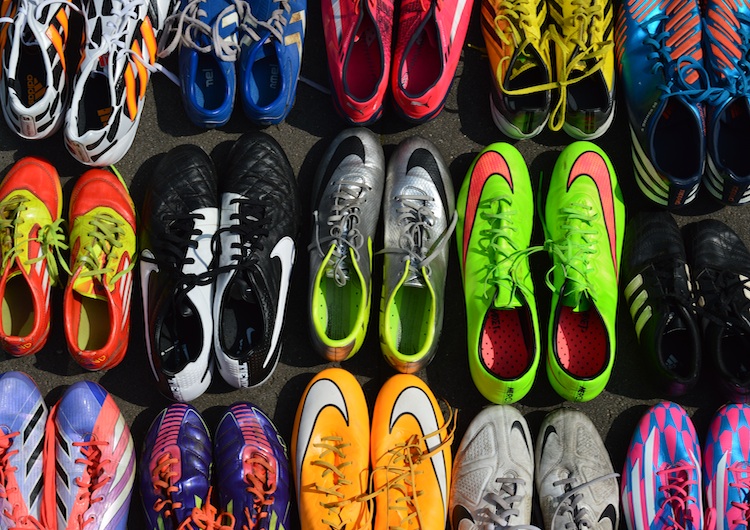 PROPOSITIE
“Football Maties belooft de 
communicatiedoelgroep betrokkenheid en transparantie op de weg naar een beter leven.”
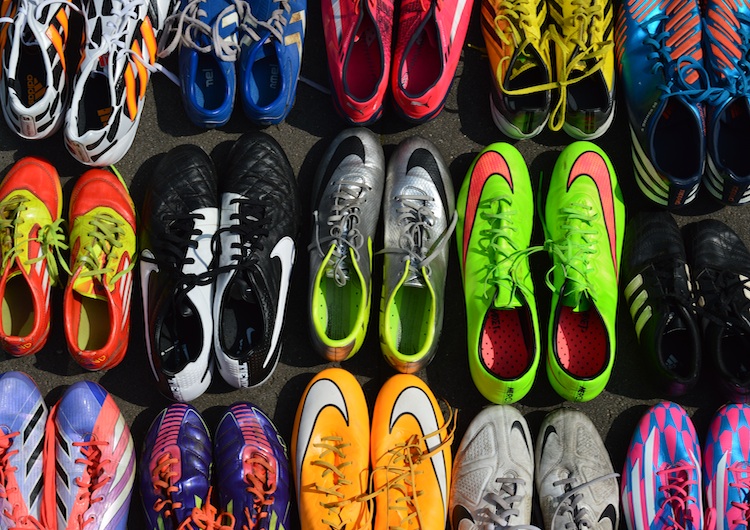 BOODSCHAP
“Alleen kun je maar weinig, maar samen kun je héél veel!”
DOELSTELLINGEN
KENNIS
HOUDING
GEDRAG
CONCLUSIES
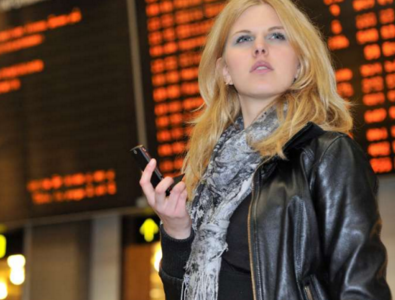 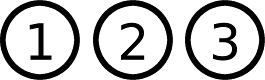 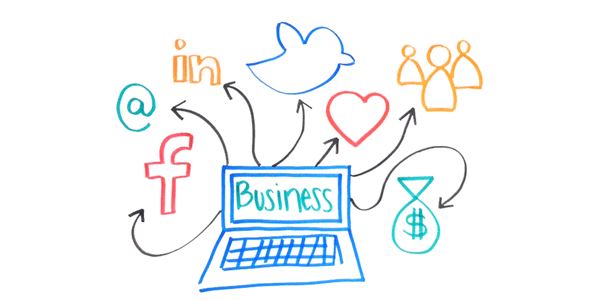 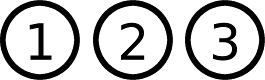 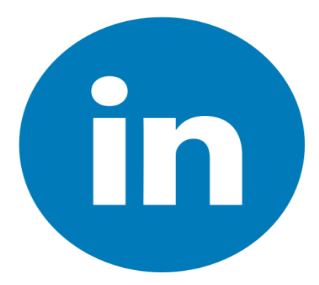 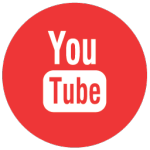 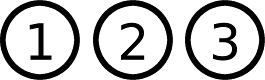 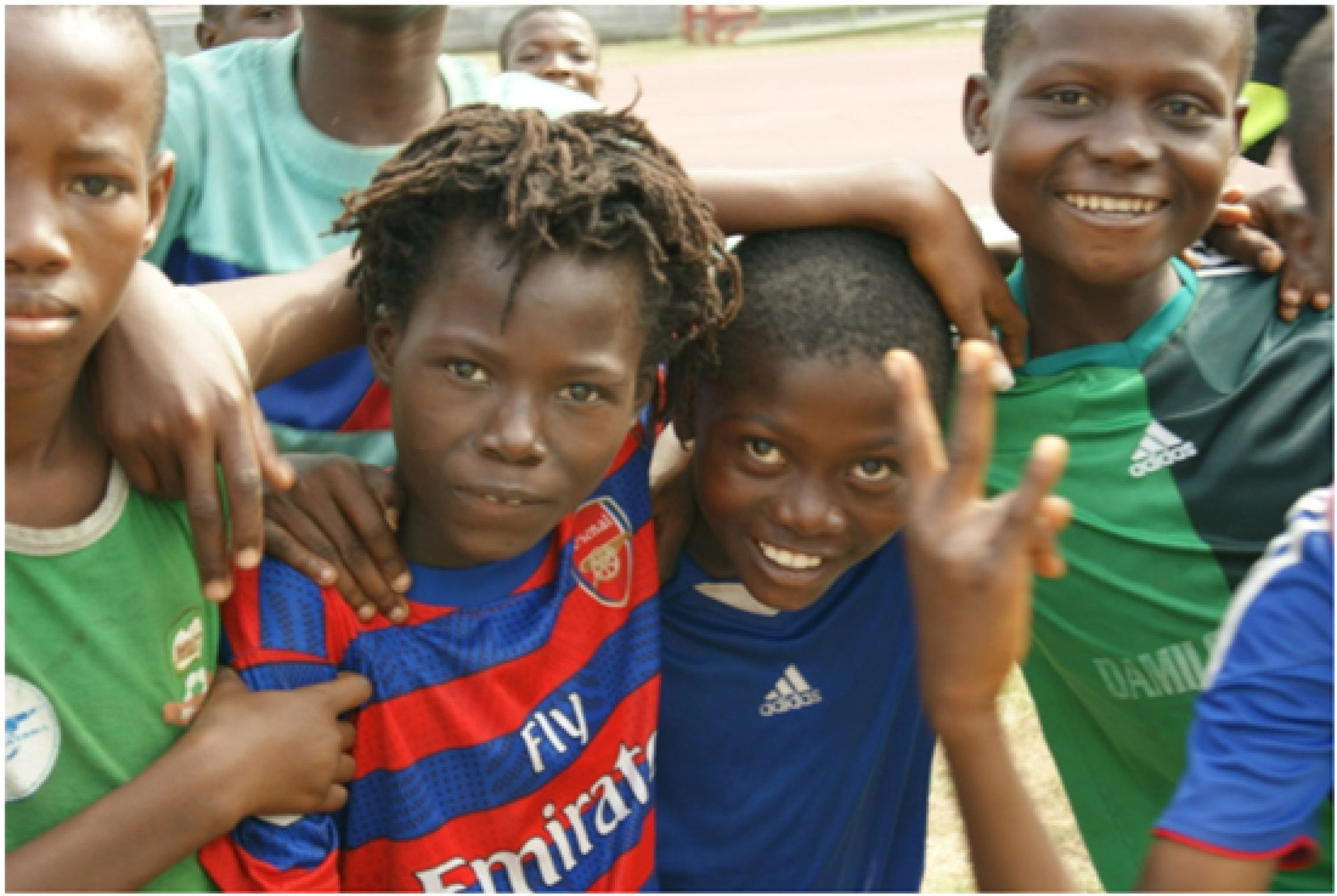 #BAIEDANKIE!